Урок математики в 1 классе
по теме : 
«Закрепление умения складывать,
 вычитать и сравнивать числа первого десятка. Путешествие в сказку».
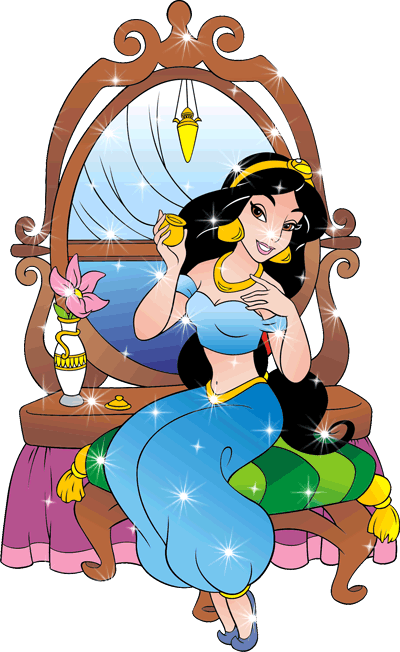 Разработала учитель начальных
 классов МБОУ СОШ№18
Г.Тимашевск
Краснодарского края
Цели:
Образовательные: 
закрепление знаний по нумерации чисел от 1 до 10;
Развивающие:
развитие мыслительных действий: анализ,  сравнение, обобщение, классификация
развитие внимания, зрительной памяти, логического и образного мышления, активности учащихся на уроке
Воспитательные:
привитие  интереса к предмету;
воспитание у учащихся чувства товарищества
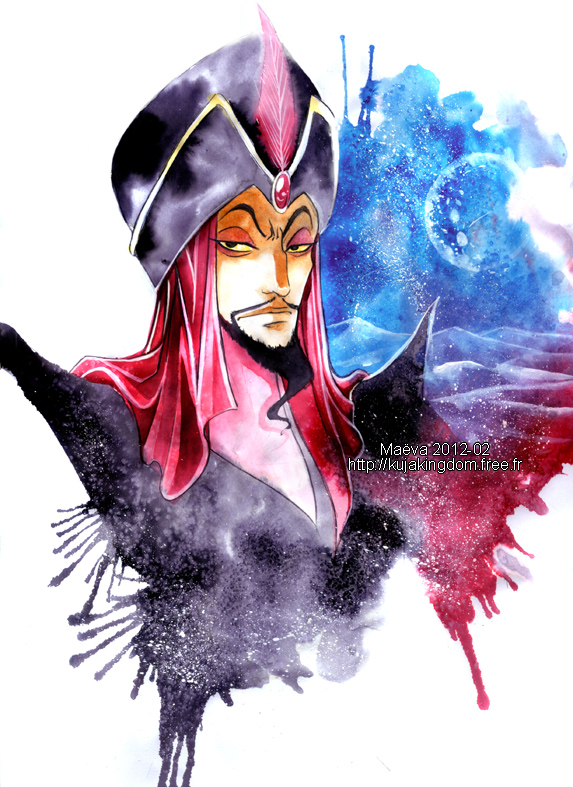 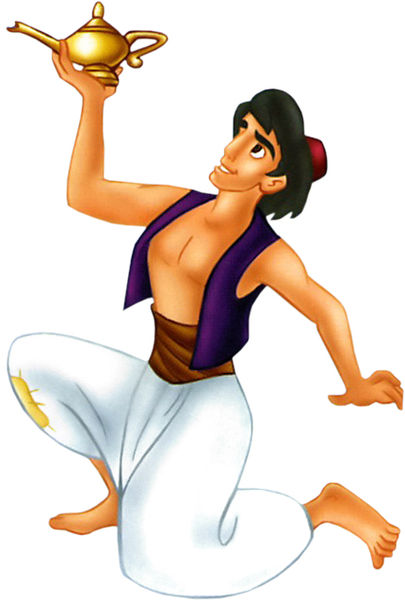 «Дорогие дети! Меня и моих друзей взял в плен злой волшебник и чародей Джафар. 
Чтобы нас спасти вы должны помочь Алладину выполнить несколько заданий чародея. 
Помогите! Ваша принцесса Жасмин».
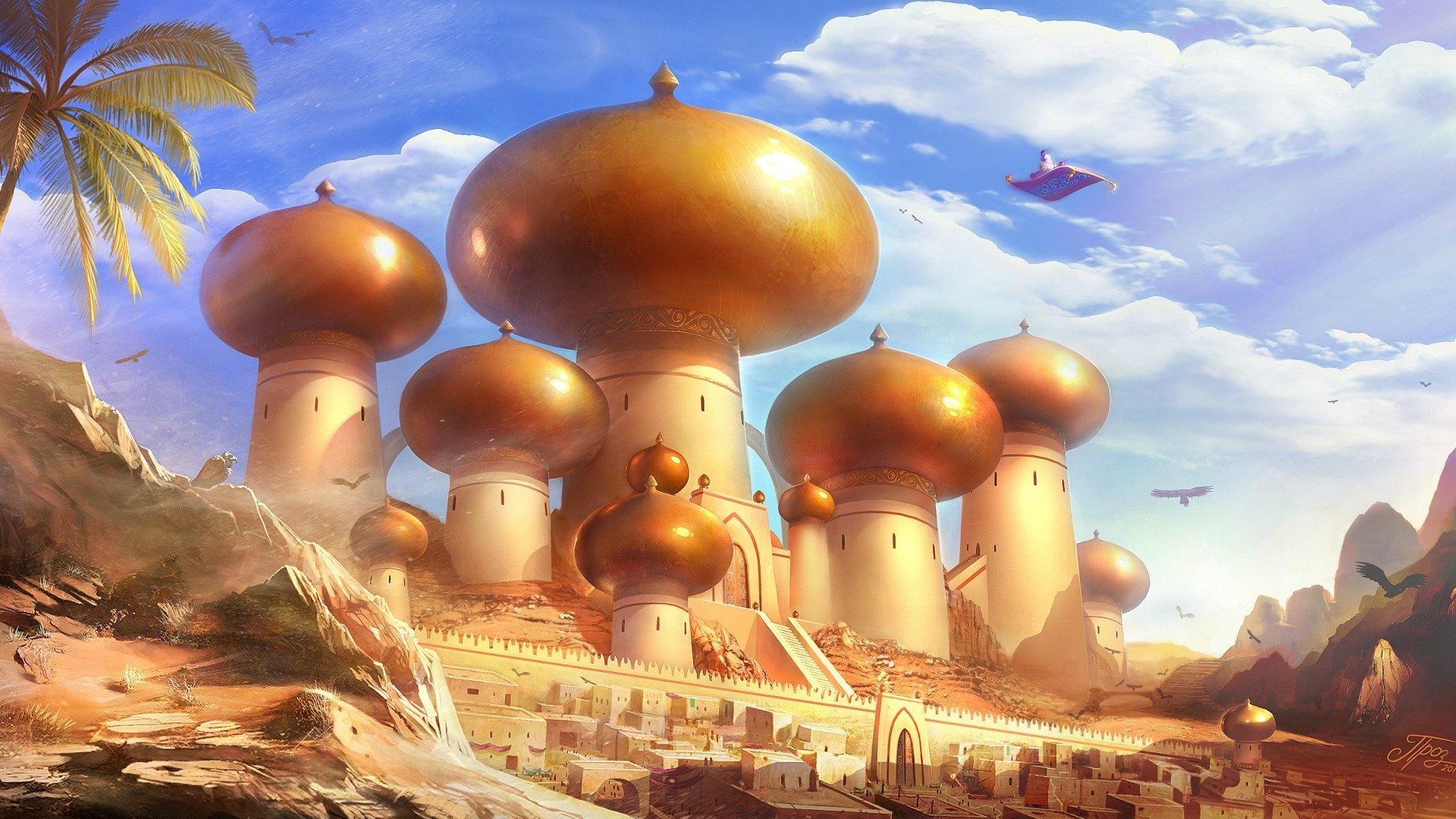 5 + 3- 2+ 3-5 = 4
2
8
3
5
9
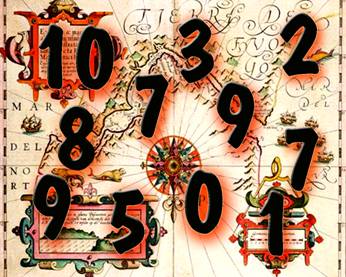 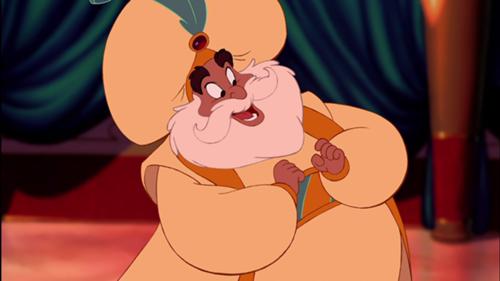 С
В
О
Б
О
Д
а
3 – 2 =              1 + 1 =      5+0=      
2  + 1 =             2 + 2 =           
4 + 2 =              8 – 1 =
1-с  3 –о 2-в   6-д  4-б  7-а 5-о
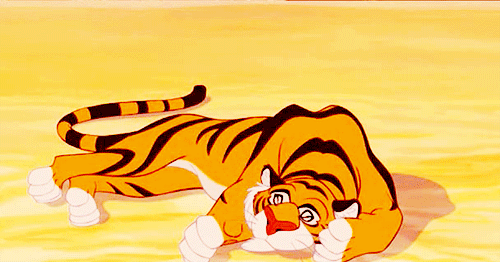 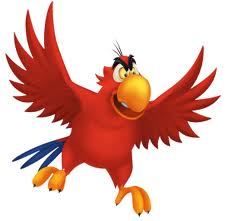 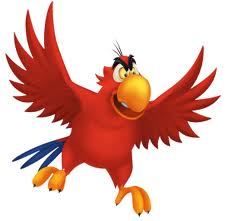 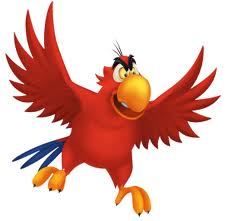 ?
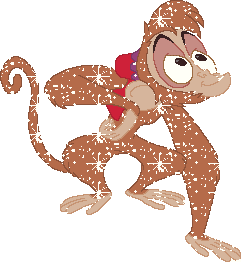 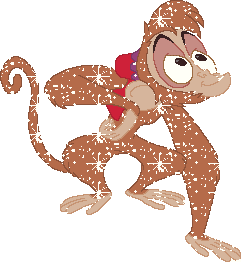 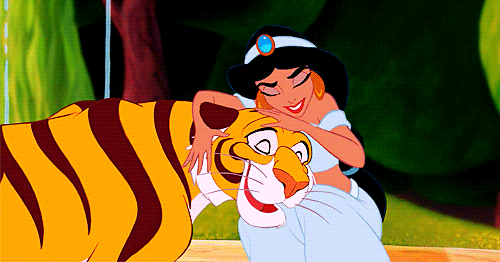 1,2,3,3,5,6,7,8,9
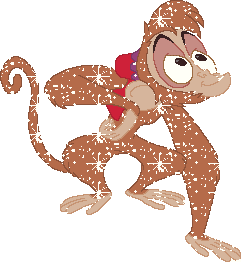 Спасибо ,ребята!
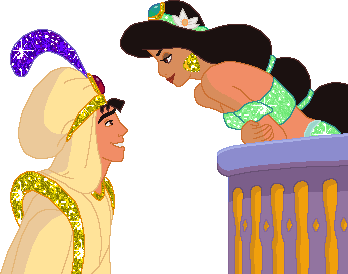 Используемые источники.
http://gidrolan.com/tags/алладин/
http://animashki.mirfentazy.ru/
http://on-sts.ru/news/multfilm-aladdin/